اسلامی جمہوریہ پاکستان
PAKISTAN
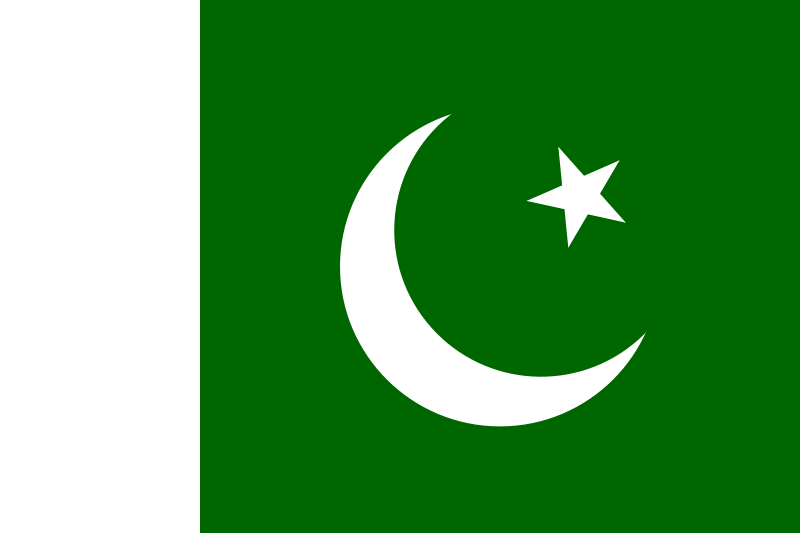 OSNOVNI PODATKI:
glavno mesto
URADNO IME:
Islamska država Pakistan
     PREBIVALSTVO:
140 milijonov
     JEZIK:
urdu, angleščina
     VERA:
Islam – muslimani
    POVRŠJE:
803.940 km2
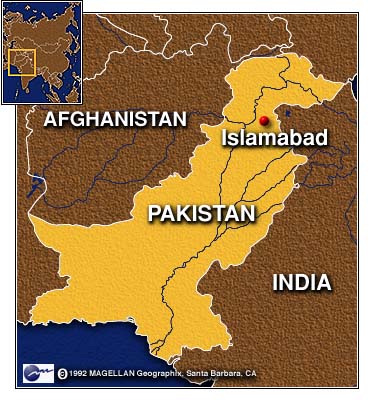 DENARNA ENOTA:
Pakistanska rupija
MEJNE DRŽAVE:
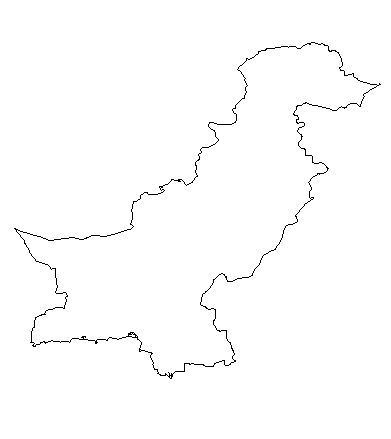 Kitajska
Afganistan
India
Iran
Arabsko morje
LEGA:
v južni Aziji
na Srednjem Vzhodu
ob Arabskem 
morju
 v dolini Inda
POVRŠJE:
visoke gore – Himalaje, Hindukuš
suhe ravnine , puščave – Thar
nižina- ob reki Ind
slane planjave
    NAJNIŽJA TOČKA:
obala ob morju
    NAJVIŠJI VRH:
Dapsang, 8611m – 
     2. največji vrh na svetu
REKE:
Ind, Sutlej, Beas, Chenab, Jhelum